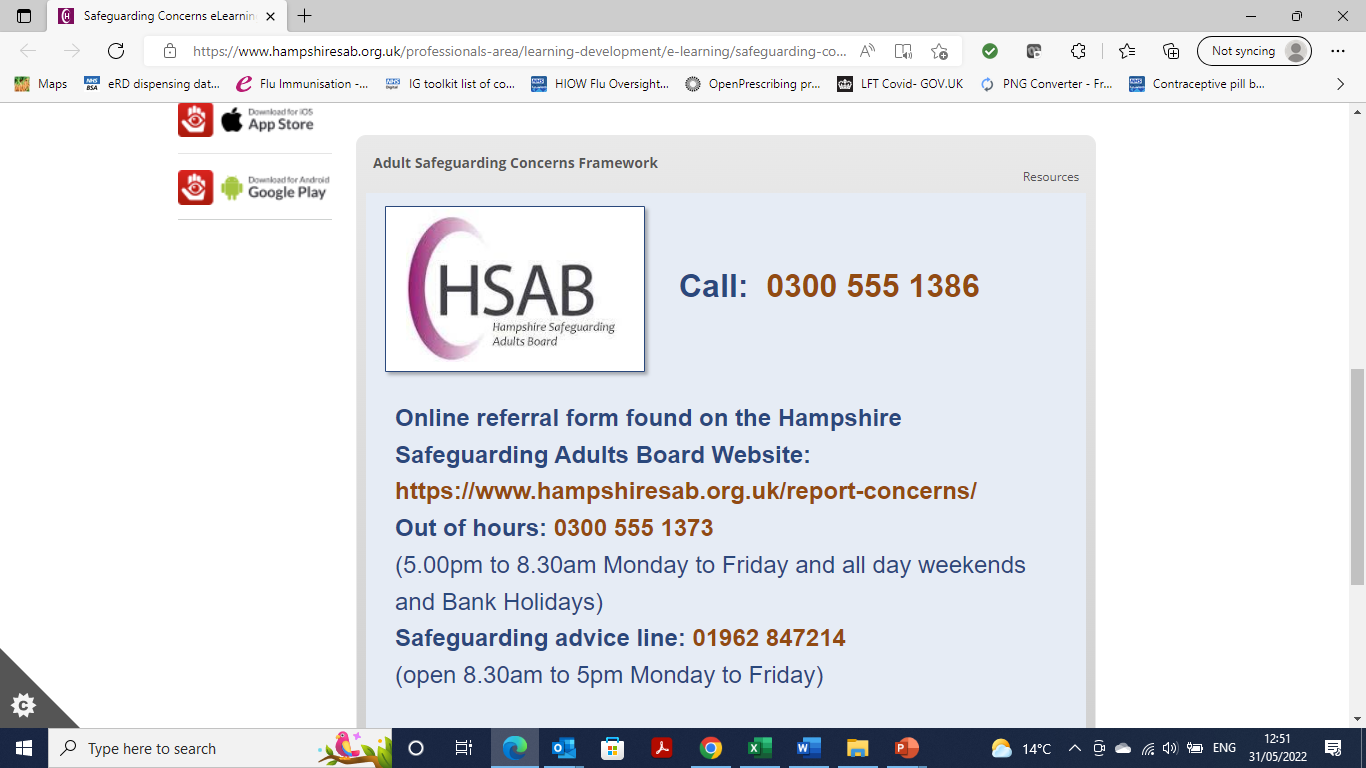 Hampshire
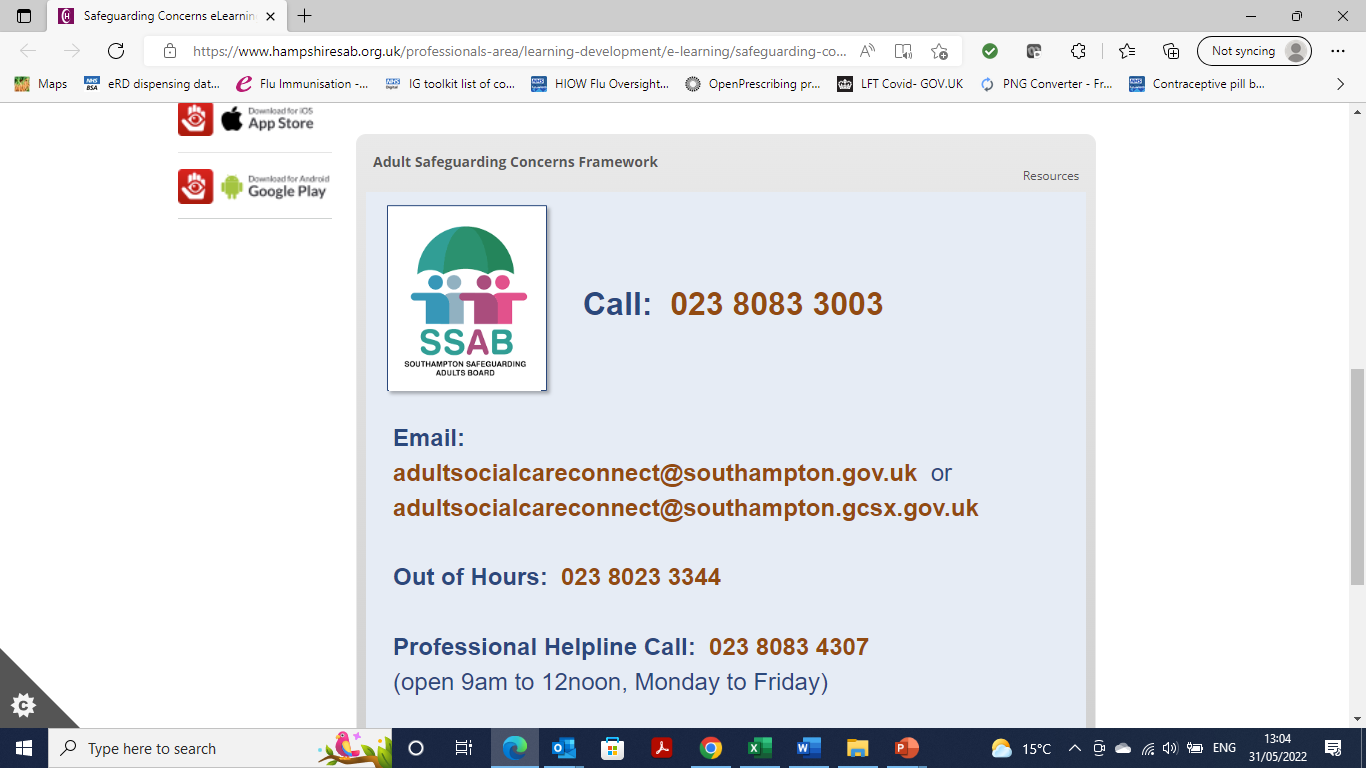 Southampton
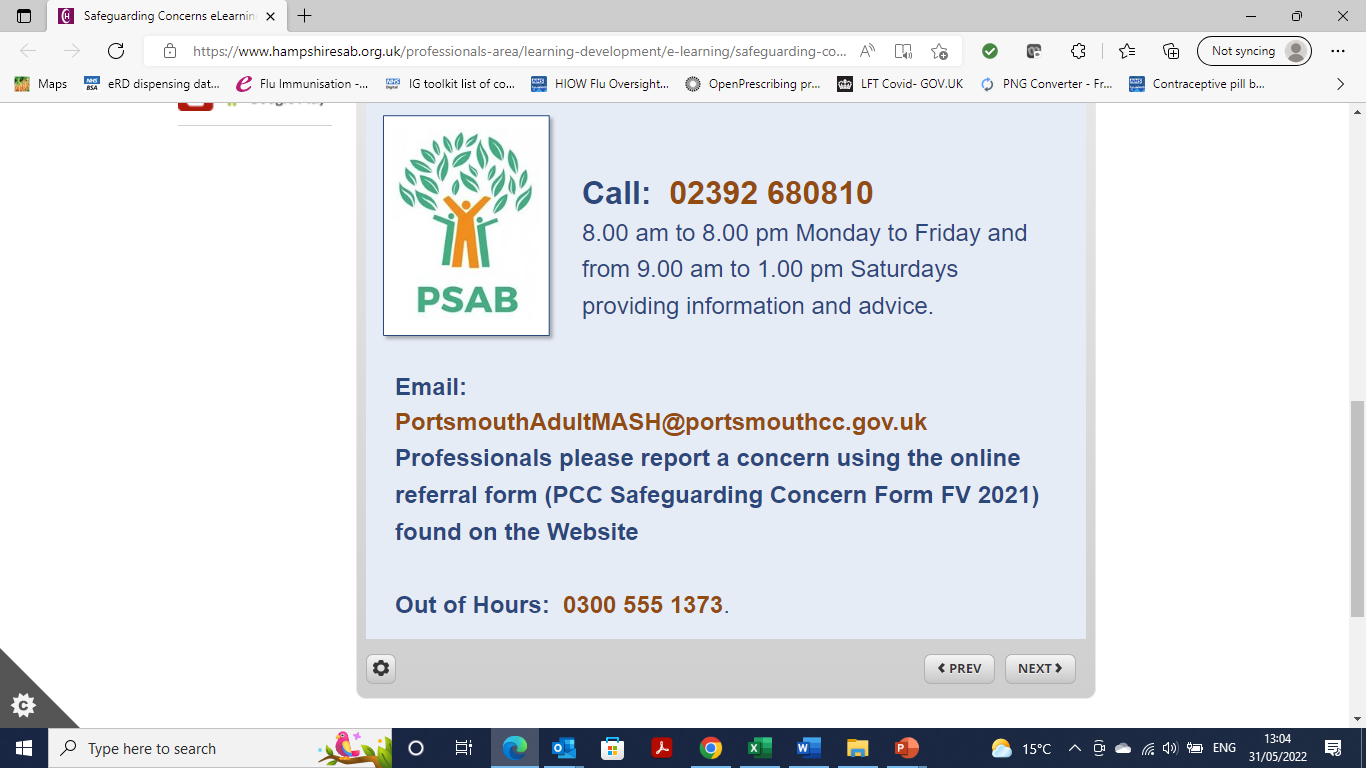 Portsmouth
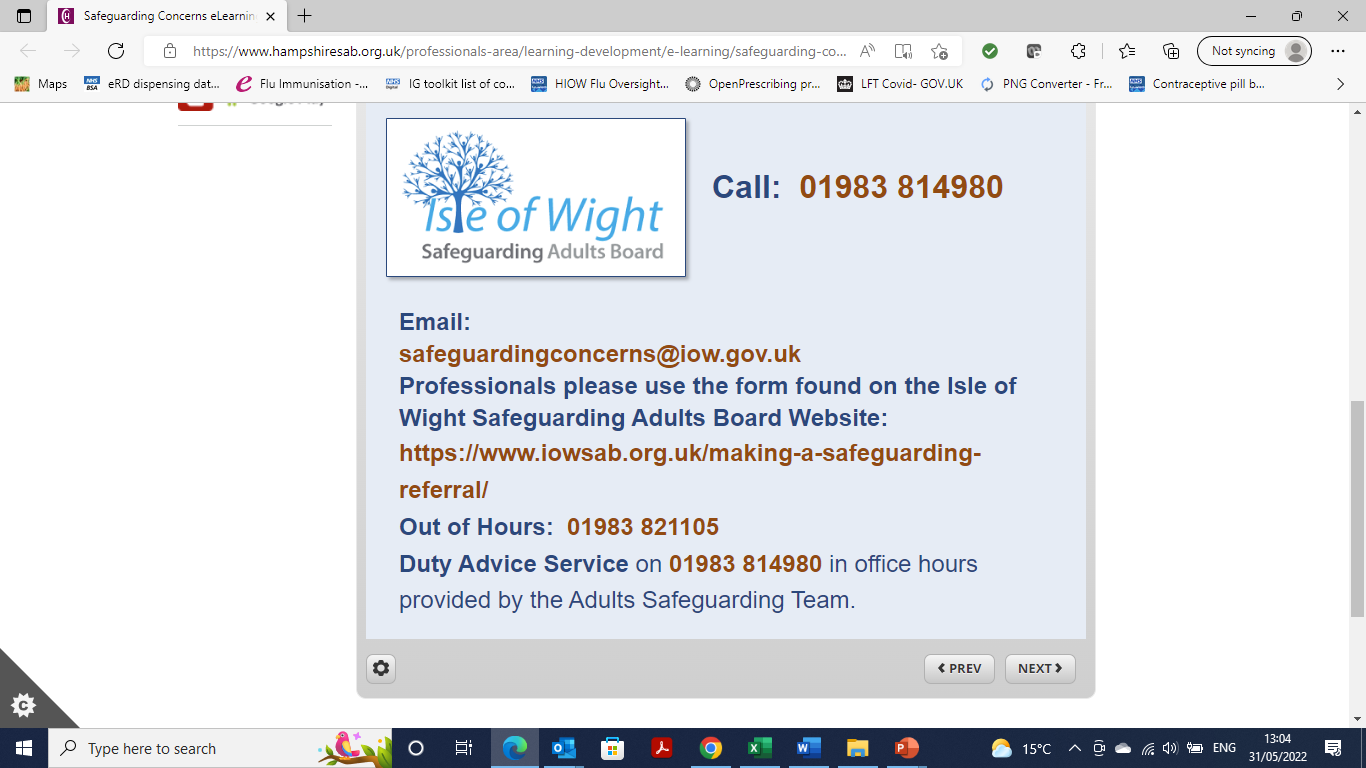 Isle of Wight